Zika Virus
Maria Petrova; 8g; Fac № 11800
Faculty of Pharmacy
CONTENTS OF THIS PRESENTATION
Epidemiologic Features
Transmission
Clinical Manifestations
Diagnosis
Treatment and Prevention
Epidemiologic Features
ZIKV is a positive-sense RNA flavivirus in the family Flaviviridae.

ZIKV was first isolated in 1947 in the Zika Forest in Uganda.

ZIKV migrated to Asia.

The ZIKV pandemic was an example of a “perfect storm”.
Transmission
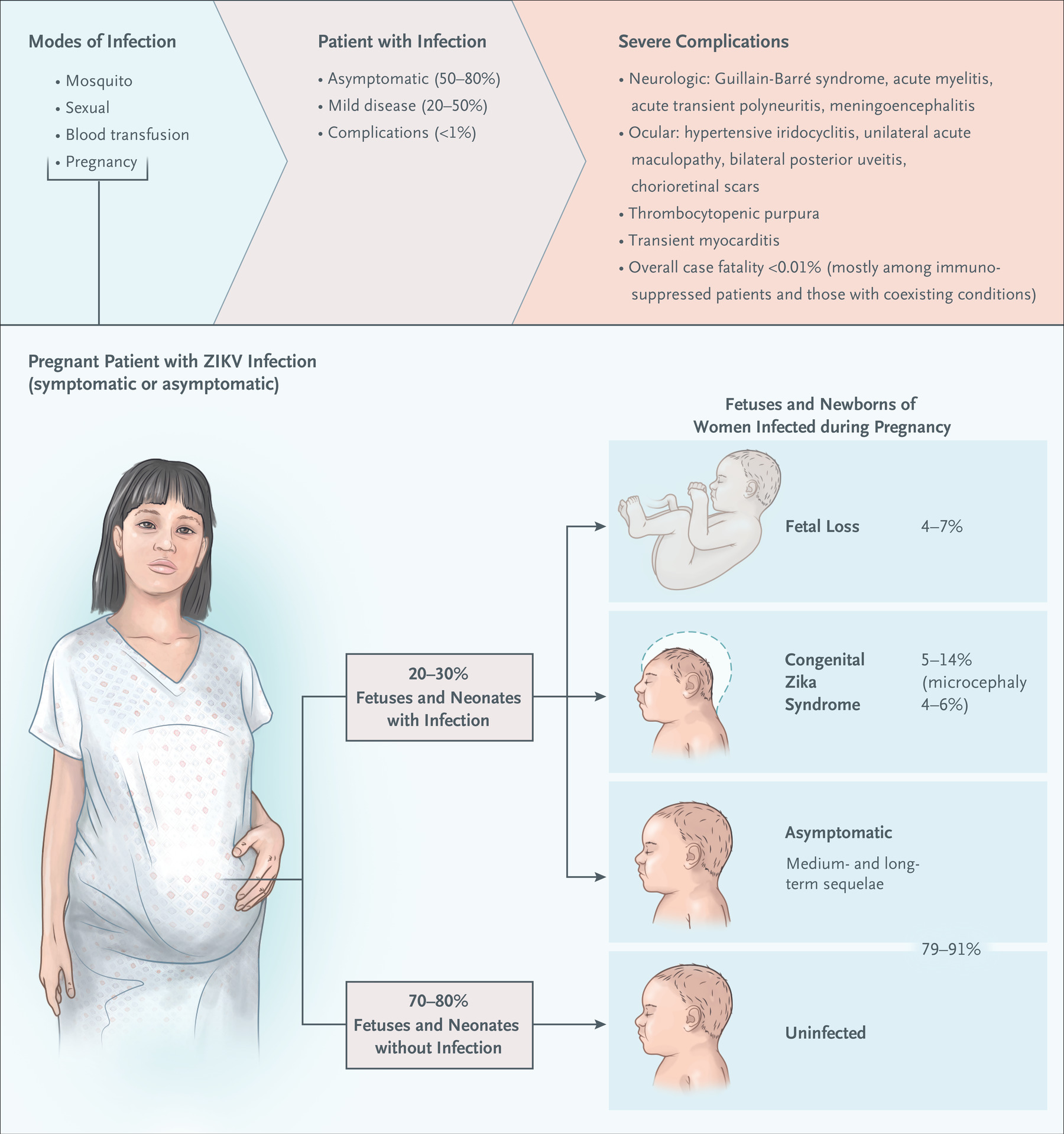 Mosquito-borne transmission;

Blood transfusion;

During sexual contact;

Maternal–fetal transmission.
Clinical Manifestations
The majority (50 to 80%) of ZIKV infections are asymptomatic. 

Symptomatic ZIKV infection manifests as a rash, low-grade fever, arthralgia and myalgia, and conjunctivitis.

Complications are severe and may be fatal. 

The striking feature of the clinical manifestation is the neurologic complications.
Diagnosis
Nucleic acid testing;

Serologic testing;

A positive nucleic acid test shows the presence of ZIKV RNA but does not necessarily indicate the presence of infectious virus.
Treatment and Prevention
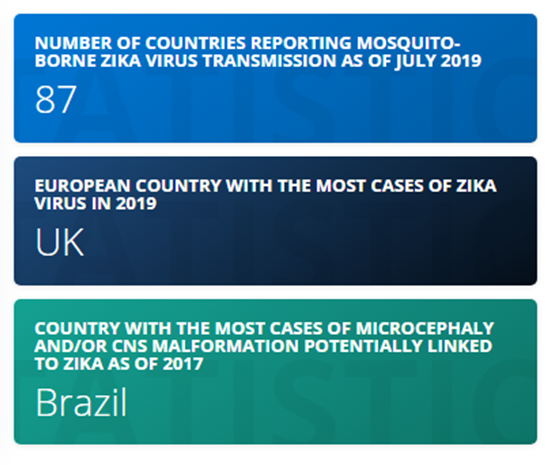 In vitro;

Supportive care;

Abstinence or protected sexual intercourse;

Avoidance of infection during pregnancy or postponement of pregnancy.
Conclusions — Lessons Learned from the Pandemic
The pandemic increased positive awareness about critical social justice issues.

The virus still poses a public health threat.

There is a critical need to mobilize support and improve capacity in low- and middle-income countries.
Thank you for your attention!